The Effect of Climate Change on Butterfly Phenology
TIEE, Volume 13 © 2018 – Debra Linton, Anna Monfils, Molly Phillips, Elizabeth R. Ellwood, and the Ecological Society of America. Teaching Issues and Experiments in Ecology (TIEE) is a project of the Committee on Diversity and Education of the Ecological Society of America (http://tiee.esa.org).
THE ECOLOGICAL QUESTION:
What are the effects of climate change on butterfly phenology and how do phenological changes of one species compare to that of an associated species?
Phenology: the study of the timing of cyclical events in an organism’s life cycle
	e.g. plants flowering, adult insects eclosing, and birds migrating. 
Influenced by temp & precipitation!
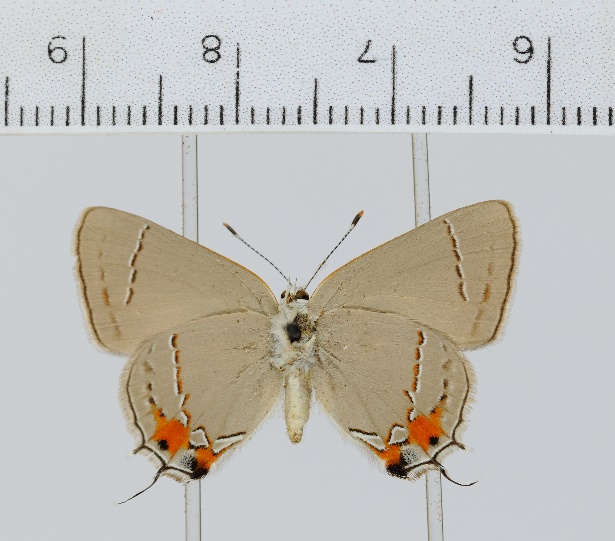 Strymon melinus (Media retrieved from: http://api.idigbio.org/v2/media/
C4ca533b9aff812438198337589626bf)
What role does Climate Change play in phenology?
As global weather patterns are altered due to climate change, an organism’s phenology may change in response
e.g. if a plant flowers earlier in warmer springs, it is dependent on its insect pollinators emerging at that SAME TIME in order for the plant to be pollinated (and reproduce). 
Insect pollinator will ideally eclose (emerge) at a time when its nectar food source is available.
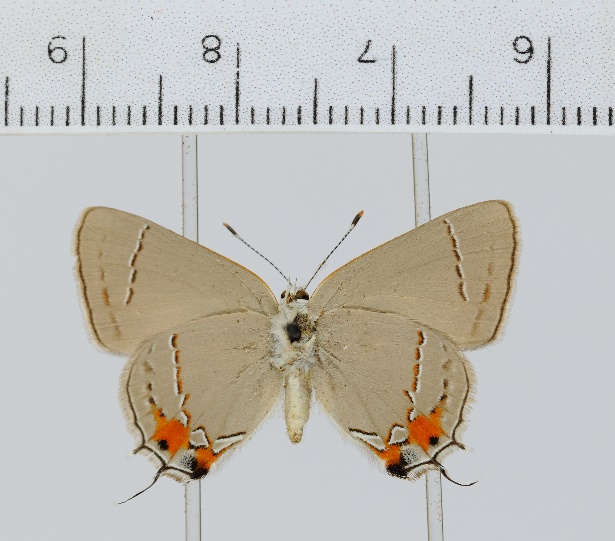 Strymon melinus (Media retrieved from: http://api.idigbio.org/v2/media/
C4ca533b9aff812438198337589626bf)
How to address the impacts of climate change on phenology?
Look at:
current and historical data on when and where species occur 
the timing of phenological events (e.g. emergence, flowering dates, peak flight), 
key environmental variables that can initiate phenological transitions (e.g. temperature, precipitation).
WE NEED LONG TERM DATA!
[Speaker Notes: SAY: No problem! We are in the data rich era of science. Environmental data and data from natural history collections, professional scientists, and long-term weather stations provide the information that is necessary to investigate phenological changes.]
Using Natural History Collections Data
Data based on a physical specimen that was collected by a scientist, carefully preserved, and stored in a museum, university, or research collection space 
Kind of like books in a library
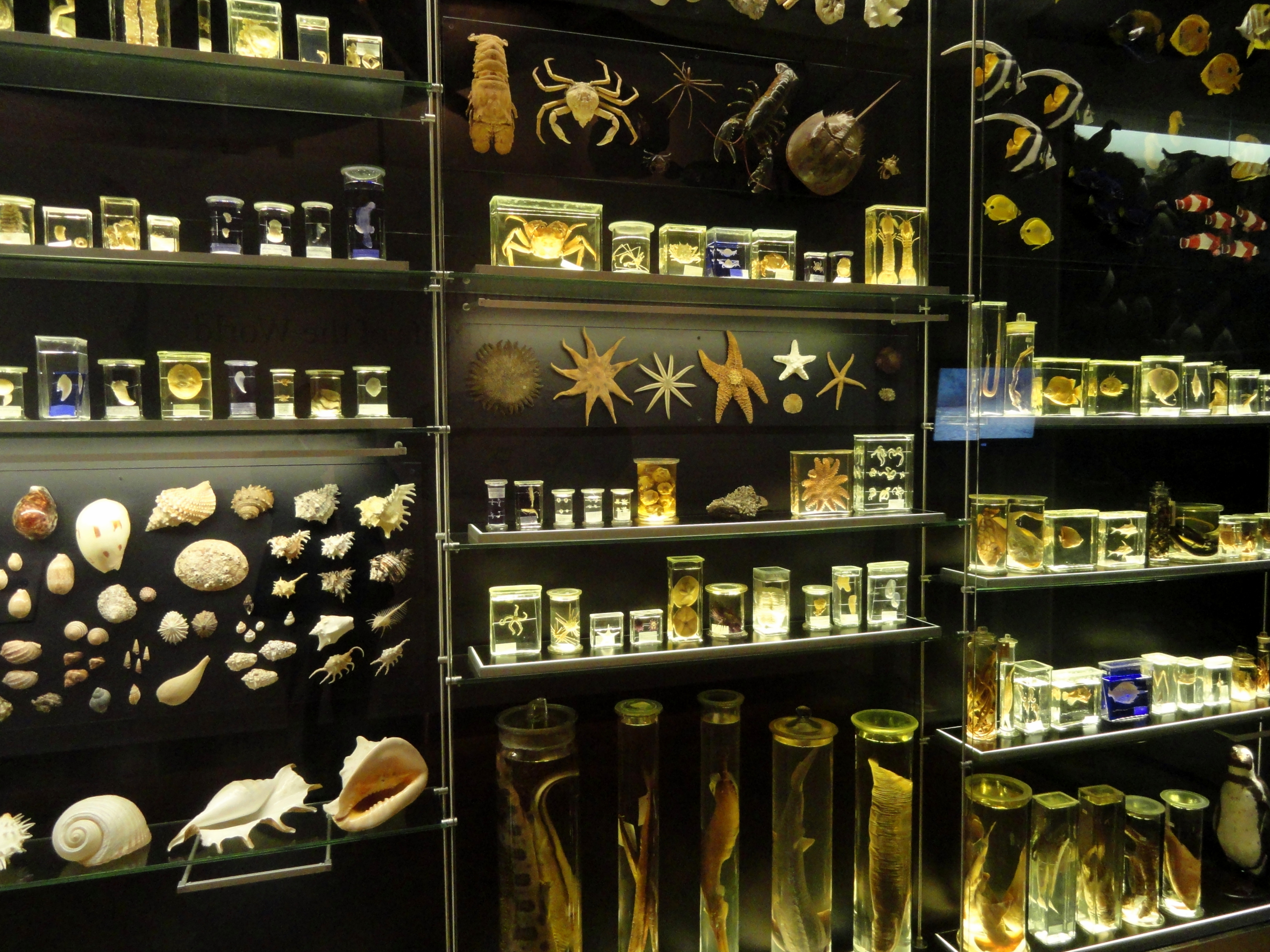 File:Preserved specimens - Finnish Museum of Natural History - DSC04699.JPG
These collections serve as warehouses for all kinds of biological data such as phenology, taxonomy, evolution, and ecology of the species (e.g., Robbirt et al. 2011, Jacquemyn et al. 2015)
[Speaker Notes: SAY: No problem! We are in the data rich era of science. Environmental data and data from natural history collections, professional scientists, and long-term weather stations provide the information that is necessary to investigate phenological changes.]
Using Natural History Collections Data
A specimen contains valuable metadata:
collection date, 
location, 
habitat,
images
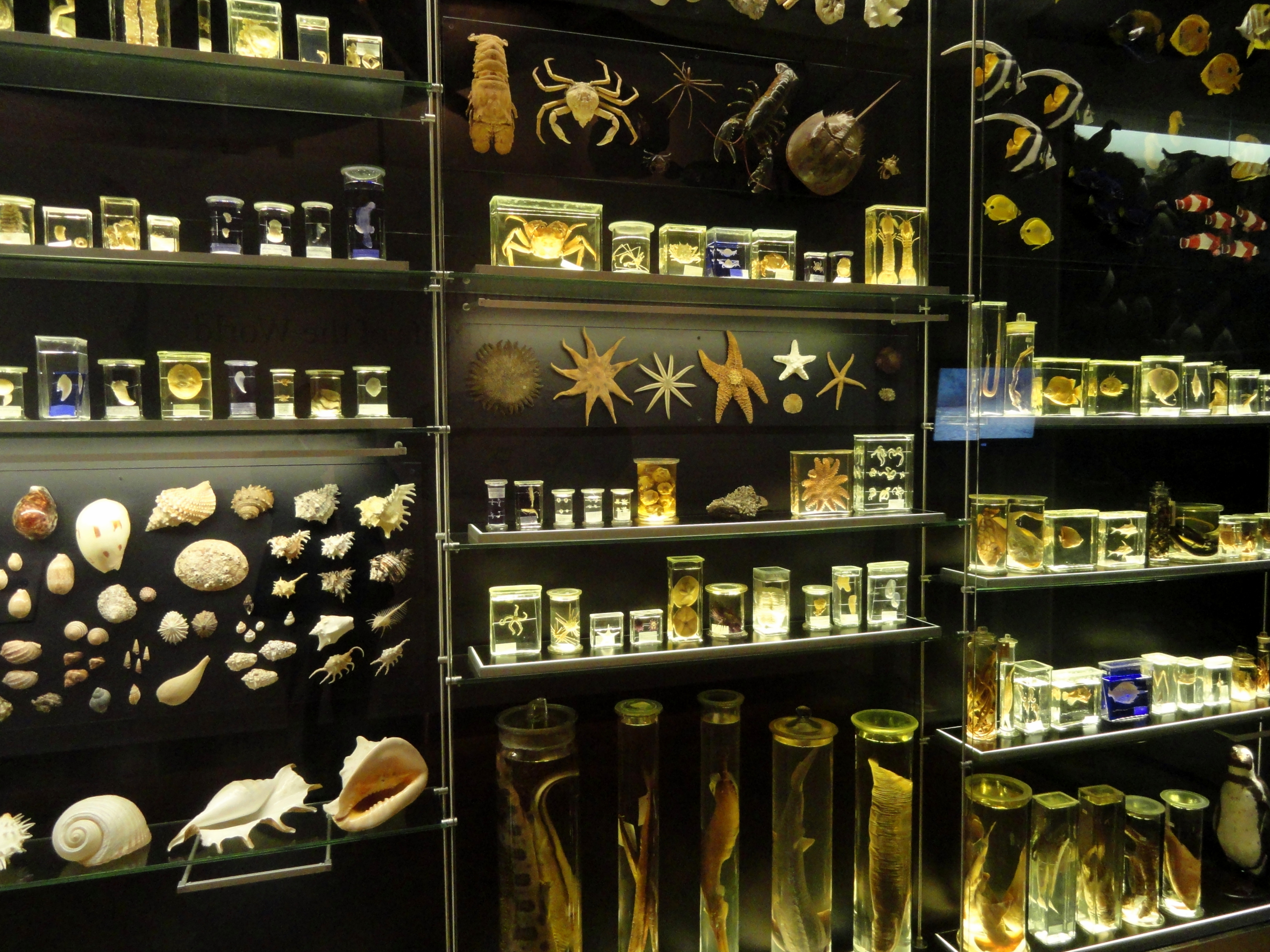 File:Preserved specimens - Finnish Museum of Natural History - DSC04699.JPG
Data is accessible for repeatable & expanded observations when:
physical verification is needed, 
new questions arise, 
or new investigative techniques are developed
[Speaker Notes: For example, recent technological advances allow researchers to use specimens to study past biological phenomena such as molecular variation, historical environmental conditions, presence of environmental toxins, and host parasite assemblages; topics or approaches that were generally not imagined when the original specimen was collected. Natural history collections provide a source of biodiversity data that is unequaled in temporal, geographic, and taxonomic complexity and unique in its ability to allow researchers to verify and expand the data by returning to the physical specimens on which they are based. Further, these data can be combined with other data sources to inform research questions. For example, climate data can provide information on historic temperature and precipitation, citizen science observations can provide contemporary species occurrence information, and genetic data can provide information about evolutionary history.]
Look at phenology data from a peer-reviewed article: Flowering time of butterfly nectar food plants is more sensitive to temperature than the timing of butterfly adult flight (Kharouba and Vellend 2015)
DUE next time: Pre-lab questions
In-Lab Assignment
One of Kharouba and Velland’s investigations is into the effect of climate change on butterfly phenology in British Columbia, Canada
TODAY: we will address a butterfly’s response to temperature
Use the handout to guide you through the graphing activity and make sure to answer the questions